Pre-Entry into Senior Management Service  NYUKELA
BACKGROUND
The Pre-entry to Senior Management Services: Nyukela Programme has been designed in conjunction with the Department of Public Service and Administration (DPSA) as an online course. 
Nyukela is a Nguni word meaning step up. It is adopted for this programme as an invitation to step up to the call to serve.

The purpose of the programme is to
Create appreciation of the public service as a special career;
Deepen understanding of the mindset, attributes, values, skills and knowledge required to serve in the SMS; and
Complement the public service recruitment process by ensuring that entrants to SMS have appropriate competences for their job roles.
2
BACKGROUND
The programme is applicable to individuals who wish to apply for a position in the public service SMS. The target group includes individuals who aspire to enter into SMS for the first time and those progressing from one level to another within the SMS, who have not yet done this programme
The Nyukela Programme is a non-accredited and self-paced intervention. The online course in its totality takes approximately 120 hours to complete, inclusive of all assessment activities. 
The course requires self registration and self funding at the affordable fee of R265
The certificate is obtain online immediately after completion of the programme
3
NYUKELA | PRE-ENTRY TO SMS MODULES
4
NYUKELA | PRE-ENTRY TO SMS MODULES
Module 1  - CITIZENSHIP
Focuses on building a just and cohesive society. The module demonstrates why it is important to understand relevant facts and statistics of the South African population and the social conditions of the people SMS members are called to serve.

Unit 1: Social conditions
the rights of citizens, the context of service delivery (demographics of citizens public servant leaders are called to serve) 

Unit 2: Partnerships in building a cohesive society 
e.g. Izimbizo, community development work, civil society

Unit 3: Values and principles that underpin social cohesion 
link between public service values and principles and the development of social justice and social cohesion)
5
NYUKELA | PRE-ENTRY TO SMS MODULES
Module 2  - PUBLIC ADMINISTRATION AND AFRICAN LEADERSHIP
Explains of the structures of government and also introduces the learner to the legislative framework that govern the work of public servants. This module concludes with a reflection on ethical and lawful leadership specifically in an African context.

Unit 1: The machinery of government
Structure and functions of government
Good governance 

Unit 2: Administrative law
Administration of law and public policy
Implementation of government’s commitments 

Unit 3: Ethical African leadership
Explains that the structures of government and its legislative framework can only contribute to equitable service delivery if public servant leaders have a mind-set of “I am because you are”.

Philosophy of African Leadership
Practice of African Leadership
6
NYUKELA | PRE-ENTRY TO SMS MODULES
Module 3  - GOVERNMENT AND I
Focuses on the learner’s contribution to building a just and cohesive society by applying what he/she has learned. The module asks the learner to consciously pay attention to what is going on around them and to propose how they would confront a complex problem in their community, sector or industry. 

Conceptualization of wicked problems
An exercise in confronting a wicket problem (focusing on the role of planning, monitoring and evaluation in tackling complex problems that impacts negatively on service delivery and thus the lives of citizens)
Exemplars of innovation to address complex challenges in communities: government projects that successfully addressed wicked problems / key success factors in solving wicked problems
7
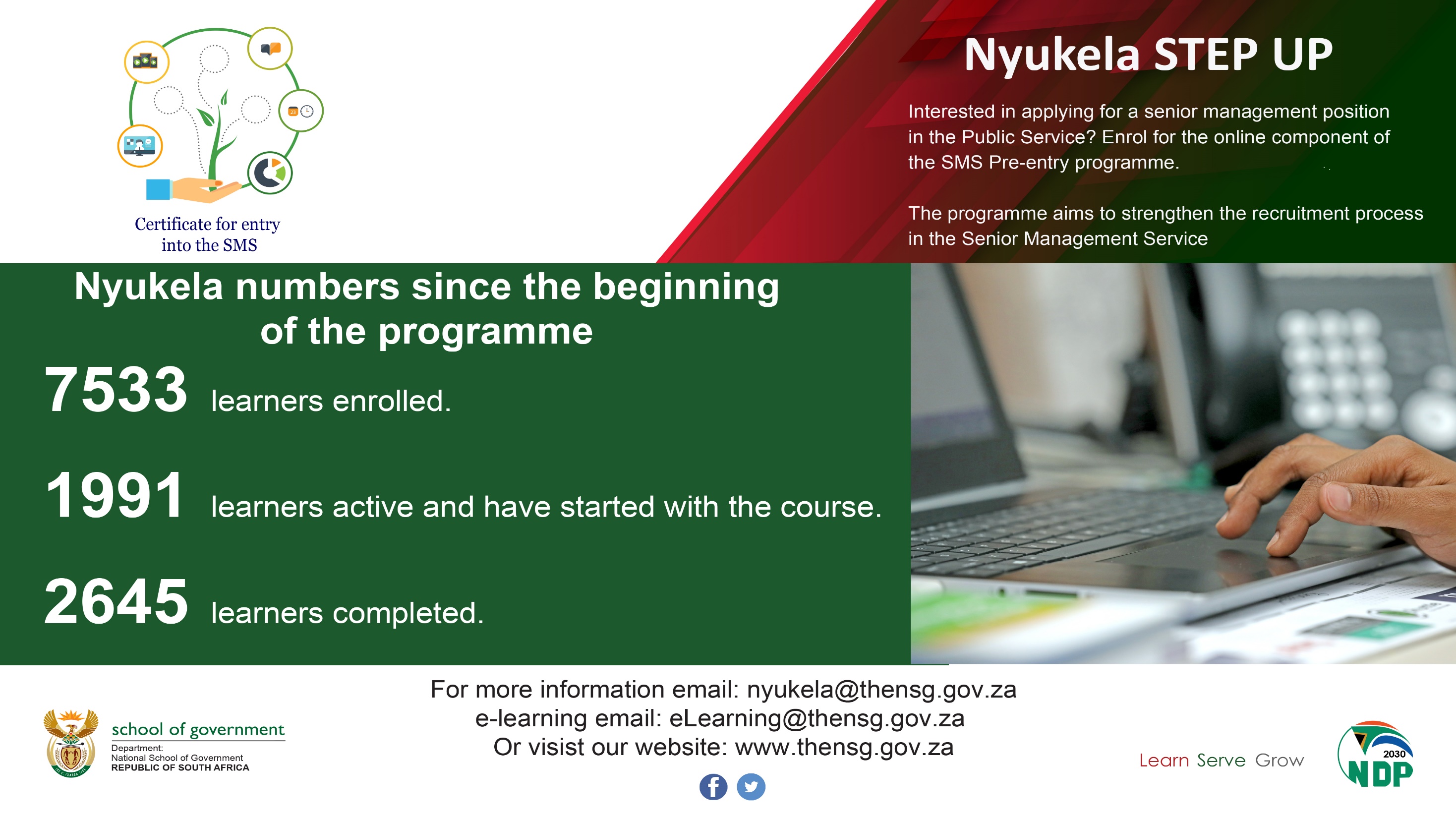 NYUKELA | PRE-ENTRY TO SMS MODULES
8